SÜRREALİZM
Plastik sanatları,edebiyatı,sinemayı ve tiyatroyu aynı ölçüde etkilemiş bulunan ve zamanımızda da büyük ölçüde bu etkilerini koruyan sürrealizm 1922 yılında Fransız yazar Andre Breton’un yayınladığı ilk manifesto ile fikir ve sanat dünyasına tanıtılmıştır.
“Gerçeküstücülük” sözcüğünü, ilk kez 1917’lerde “les Mamalles Tiresias” adlı dramını vurgulamak için “alaylı bir anlamda” Apollinaire kullanmış, sonradan Fransa’ da, başta resim ve şiir olmak üzere bir sanat ve düşünce akımının adı olmuştur.
Savaş sonrasında Avrupa’da toplumsal ve siyasal durum kendine özgü bir gelişim içindeydi(1919).
Dört yıllık kıyımın her türlüsünden sonra yönetime güven sorunu  ortaya çıkmıştı. İnsanın yıkılışına ve küçülüşüne gücünü harcayan bir yönetim çöküşün eşiğindeydi.
1914-18 savaşı ertesinde, bu felaketi yüceltenlerin propagandalarına bir takım genç insanlar karşı çıktılar.
Avrupa’nın kültür alanındaki canlı ve devingen taşıyıcıları da onlar olacaktır.
Breton, Eluard, Peret ve Poupault savaşa isteksiz bir biçimde katılmışlar, tiksinmiş bir biçimde çıkmışlardı.
Kendilerini ezen öldüren bu uygarlıkla ortak noktalarının bulunmasını istemiyorlardı ve onları canlandıran köklü hiçcilik yalnızca sanata değil, aynı zamanda da bu uygarlığın bütün belirtilerine yönelikti.
Bir edebiyat ve resim hareketi olarak Dada, 1921 yılında Dadacılar grubunun kendi içerisindeki anlaşmazlıkları yüzünden dağıldı. Bu  anlaşmazlığın arkasında, sadece menfiliğe ve yıkıcılığa bağlanmış olan Dadanın günlerinin tamamlandığına inanan yeni bir gerçeküstücü grubun ortaya çıkışı yol açtı. Bu yeni grup artık yıkıcılıktan vazgeçmek ve yapıcı bir şeyler ortaya koymak zamanı geldiğinde inanıyorlardı.
1922’de dadacı hareketten ayrılan Breton, Paul Éluard, Louis Aragon ve Benjamin Péret’nin, çeşitli otomatik yazı yöntemleri üzerinde deneylerini sürdürdü ve “gerçeküstü” dünyanın düşsel imgelerini geliştirmeye başladı. Bu şairlerin dizelerinde sözcükler, mantıksal bir sıra izlemek yerine bilinçdışı psikolojik süreçlerle bir araya geldiği için, insanı irkiltiyordu.
Sürrealist manifest 1924’te yayımlanmıştır. Bu manifesto Sigmund Freud’un etkisi altında kaleme alınmıştı ve çevresine fikriylr, büyük bir etki yapan Andre Breton’a aitti.
Apollinaire ile dost olan Breton, sanatta nesneye çok az değer verilmesini savunuyordu. Gerçeküstücü  programın klasik tanımını “Revue Surréaliste” de (1925) yazdığı yazısında şöyle açıklıyordu:
“Sürrealizm, saf psikolojik iradesizlik olup, bunun vasıtasıyla, sözlü, yazılı yada tamamen başka bir biçimde, gerçek düşünce fonksiyonun anlatımı tasarlanır.
O her türlü düşüncenin kontrolünden uzak, her çeşit estetik yada ahlaki koşulların dışında hareket eder. Gerçeküstücülük  şimdiye dek ihmal edilmiş düşünce yapısı sırasının üstün gerçeğine , fikrin mutlak gücüne, düşüncenin menfaatsiz oyununa inanmaya dayanır. Gerçeküstülücük diğer bütün ruhbilim teorilerini çürütmeye uğraşır ve kendini onların  yerine, en gerçek hayal problemlerinin çözülüşü için koymak ister.”
Bosch (1450-1516) resim sanatı tarihinde Sürrealizim öncüsü olarak kabul edilmektedir. Bosch’un “Dünyevi Zevkler  Bahçesi” tablosuna baktığımızda gerçek üstü mekanlar içerisinde , yarı insan yarı hayvan çıplak yaratıkları ve çıplak insanları toplumsal yaşantıyı acımasız bir alaycılıkla hicveden kurgular içerisinde görürüz.
Sanatçı popüler ortaçağ gelenekleriyle çalışmıştır.Bilindiği gibi bunlar şeytan ve canavar figürleri, dehşet imgeleridir. Bosch küçümseyici, erotik ve sadik motiflerle dolu hayal dünyasını başı boş bırakmıştır. Günlük yaşamı yakından gözleyen, cehennem ateşinin ve karanlık zevklerin farkında olan bir sanatçıdır. Hristiyan yanlısı olması yüzünden kendisini pek söz konusu etmemiş olsa da, Sürrealitler en azından bir kaynak olarak resimlerinden  yararlanmışlardır.
Goya (1746-1828)
Fantastik şiirle vahşi toplumsal hicvi kaynaştırması, doğrudan doğruya engizisyona karşı tutumu ile sürrealistleri etkilemiştir.
Giorgio De Chirico (1888-1978)
Chirico’nun ıssızlık, terkedilmişlik ve melankoli hissi yüklü  insansız tabloları, sürrealistleri derinden etkilemiştir. Chirico’nun  insanın yer almadığı ama esrarengiz  biçimde uzamış  gölgelerin  düştüğü terkedilmiş, kasvetli meydanlarda resmettiği heykel gibi taşlaşmış natürmotlarda kullandığı objeler, gerçeküstü bir anlayışla  bir araya getirilmişlerdir.
Chirico(Bir Ayrılışın Bilmecesi,1926)
Terzi  mankenleri; makas, iğne iplik gibi terzi malzemeleri; geometrik çizim araçları, koltuklar, enginarlar , torslar ve flamalar onun insanı ürperten derin  perspektifli boş mekanlarında yalın bir kurgu ile  adeta ruh kazanarak biraraya gelirler. Chirico,cansız varlıklara taşlaşmış görünümlerine rağmen kazandırdığı derin duygusal ifade ile sürrealistlerin peşine düşeceği düşsel dünyanın kapılarını  onlara açmıştır.
Sürrealizm, yöntemli bir araştırma ile deneyi ön planda tutuyor, insanın kendi kendisini irdeleyip çözümlemesinde sanatın yol gösterici bir araç olduğunu vurguluyordu. Breton bu kuram çevresinde güçlü bir “birlik” oluşturulmasını istiyordu. Ne var ki 1925’te Paris’te açtıkları ortak sergiye karşın sürrealistler, etkinlikleri süresince hiçbir zaman Breton’un istediği doğrultuda bir bütün oluşturamadı. 1925’ten sonra grup içinde farklı siyasal görüşler belirdi, bu da topluluktan çıkarılmalara ya da ayrılmalara yol açtı.
Akımın resim alanındaki en önemli temsilcileri Jean Arp, Max Ernst, André Masson, René Magritte, Yves Tanguy, Salvador Dali, Pierre Roy, Paul Delvaux ve Joan Miro’ydu. Amaçlanan birliğe ve otomatizm kavramına önem verilmesine karşın hepsinin yapıtları öylesine birbirinden farklıydı ki ortak bir sürrealist üsluptan, hatta bakış açısından söz etmek neredeyse olanaksızdı. Her sanatçı kendini çözümlemede kişisel bir yol bulmuştu. Bazısı bilinçdışını usun denetiminden arındırarak açığa çıkarma çabasındaydı; bazısı da (özellikle Miro) sürrealizmi kişisel fantezileri araştırmada bir boşalma noktası olarak kullanıyordu.
Miro-(Gece Vakti Yollarını Salyangozların Fosforlu İzlerinden Yararlanarak Bulan İnsanlar,1940)
Jean Arp(Amphora,1931)
İki uç nokta arasında bir dizi olanak yer alıyordu. Bir uçta, en saf örnekleri Jean Arp’ın yapıtlarında görüldüğü gibi, ancak sezilebilen, ama tam olarak anlaşılamayan imgeler, özellikle de biyomorfik biçimler vardı. Bunlar resme bakanın bilinçdışını serbest çağrışımlarla harekete geçirerek düşgücünün, sonsuza uzanan bir irdeleme süreci içine girmesini sağlıyordu.
“Organik”, “simgesel” ya da “mutlak sürrealizm” olarak anılan ve temelde otomatizm ilkesinden yola çıkan bu eğilimi en çok Ernst, Masson ve Miro uygulamıştı. Öteki uçta ise izleyici, ayrıntılarının tümünün inceden inceye tanımlanmış olmasına karşın, hiçbir usçu anlamı olmayan bir dünya ile karşılaşıyordu. Bu tür resimlerde, gerçekçi ve doğrucu bir yaklaşımla betimlenmiş, kolayca tanınan görüntüler kendi doğal çevrelerinden çıkarılıyor, usa ters düşen, şaşırtıcı, düşsel bir ortam içinde veriliyordur. 
Bu davranışa “oneirizm”, akımın bu koluna da “veristik sürrealizm” adı veriliyordu. Yapıtın izleyiciyi us ve mantıkdışının taşıdığı anlamı yakalamaya zorladığı veristik sürrealizmin en tipik örnekleri René Magritte’in resimleriydi. Dali, Tanguy, Roy ve Delvaux da buna benzer, ama daha karmaşık, garip, yabansı dünyalar betimlediler.
Andre Masson(İsimsiz)
Max Ernst(Two Sisters)
Rene Magritte(Kutup Işını,1927)
Yves Tanguy İsimsiz-1927
Pierre Roy(Bir Yel Değirmenini Ziyaret, 1933)
Paul Delvaux(Vigil,1940)
Max Ernst-Çift (1924)
Sinema, başından beri sürrealistlere çekici gelen bir alandı. 1928’de Germaine Dulac, genel olarak sürrealist sinemanın ilk filmi kabul edilen La Coquille et le Clergyman’i çekti. Bununla birlikte sinemada sürrealizmin en önemli temsilcisi Luis Bunuel, baş yapıtları da gene onun iki filmi, senaryolarını Dali ile birlikte yazdığı Un chien andalou (1928; Bir Endülüs Köpeği) ve L’Age d’or’du (1930; Altın Çağ). 
Öteki sürrealist sinemacılar arasında Man Ray ve Jacques Brunius gibi adlar yer alıyordu. Bunun dışında, Marx Kardeşler’in komedileriyle Alfred Hitchcock’un bazı yapıtları gibi birçok filmde sürrealist etkiler görülüyordu. Türk sinemasında da başta Metin Erksan olmak üzere bazı yönetmenler yapıtlarında sürrealist öğelere yer verdiler.
Salvador Dali
“Her sabah uyandığımda büyük bir şenlik yaşarım: Salvador Dali olduğum için” diyordu ün ve altına düşkün Katalan ressam Dali.
Yaşamı boyunca çok resim yaptı, çok da konuştu. En sevdiği konuşma konularından biri nasıl dahi olunacağıydı. Reçetesi şöyleydi: “Artık gerçeği kavradın, Salvador; dahi gibi davranırsan dahi olursun.”
Madrid, Paris ve ABD
Venüs ve Aşk,1925
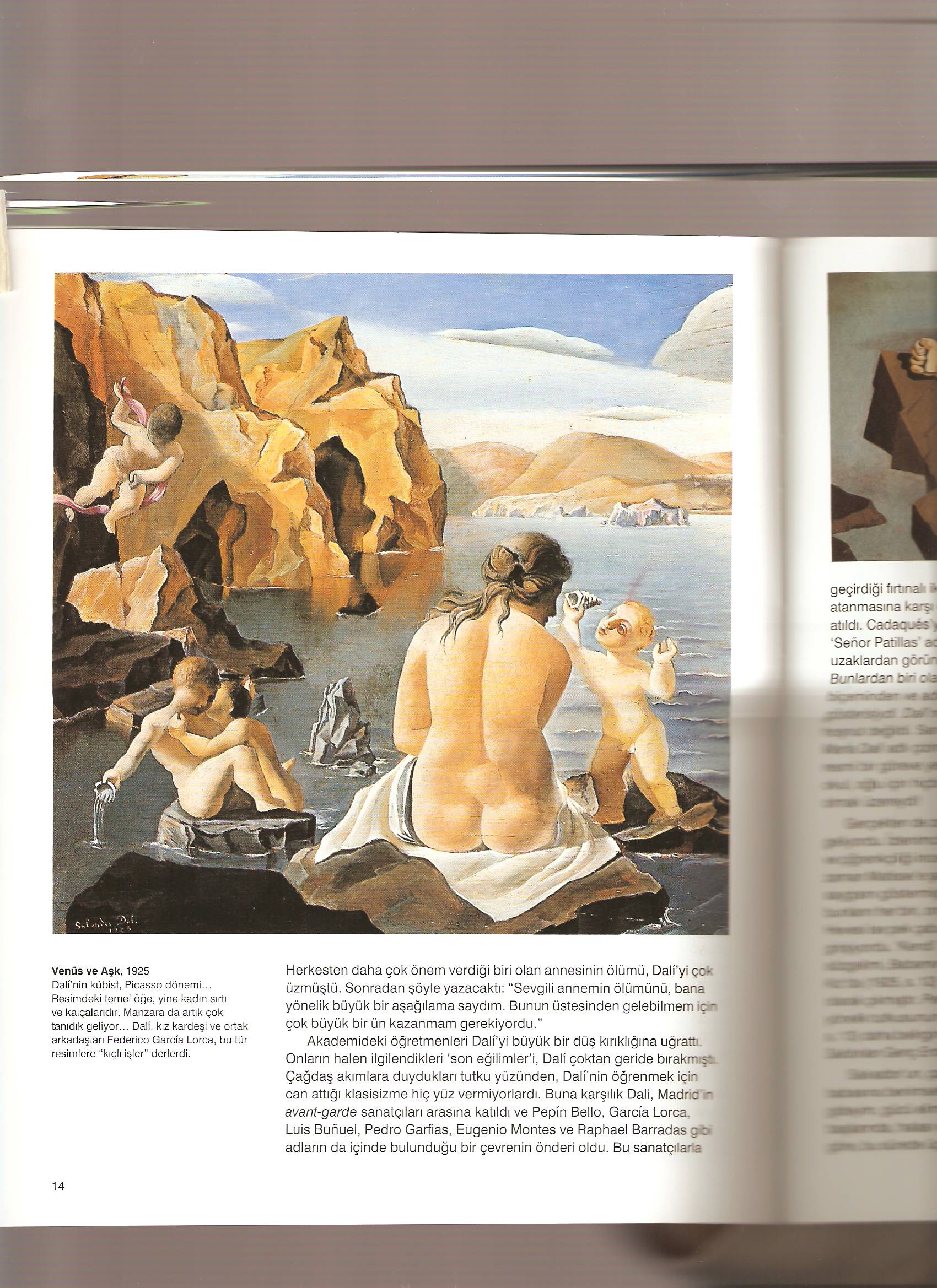 Zamanın tüm akımları Dali’ye çocuk oyuncağı gibi geliyordu. İzlenimciliği, noktacılığı, kübizmi, yeni-kübizmi, gelecekçiliği ve çiğrenkçiliği(fovizm) incelemiş, resimlerinde kimi zaman Picasso’ya kimi zaman Matisse’e şaşırtıcı bir ustalıkla göndermelerde bulunarak onlara saygısını göstermişti.
Etkilendiği kaynakları saklama gereği duymuyordu. Bunların her biri, onu peşinde olduğu görüntülere götüren adımlardı. Hevesi ise pek çabuk geçiyor, birkaç hafta sonra yeni arayışlara girişiyordu.
Gala,1945				           Ampudan’lı Kız,1926
Hazin Oyun,1929
Gerçeküstücülerin tepkisini çeken bu resimde, Dali’nin Koprofili hastası olup olmadığı tartışılmaya başlanmıştı. Her şeyin ötesinde bu resim, Dali’nin tüm fobilerinin bir araya geldiği ve dolayısıyla tipik Dali motiflerinin sergilendiği bir yapıttı.
Büyük Mastürbatör,1929
Sevgilisi Gala ile kısa süren buluşmalarının etkileri görülen bu resim bir çeşit otoportredir. Acılar ve korkulara gömülmüş olan Dali’ye bir umut ve heyecan veren kadın.
1931 yılında Dalí, en meşhur eseri olan Belleğin Azmi,ni yaptı. Yumuşak Saatler ya da Eriyen Saatler olarak da bilinen eserde, geniş bir kumsal manzarası önünde eriyen cep saatleri resmedilmiştir. Eser genel olarak, katı ve değişmez zaman kavramına karşı bir protesto olarak yorumlanır. Dalí sonradan bu resmin ilhamını, sıcak Ağustos güneşi altında erimekte olan bir Camembert peynirinden aldığını yazacaktı.
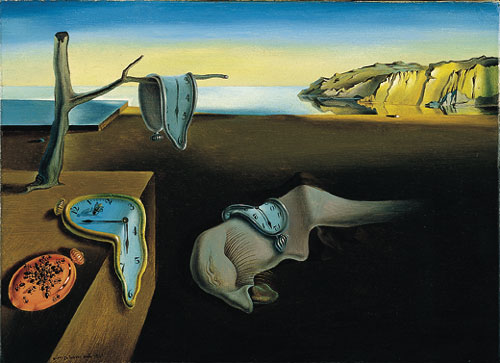 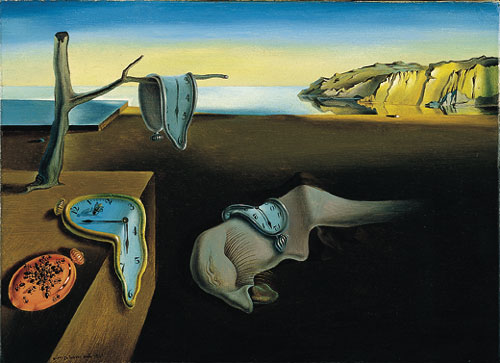 Millet’nin dua’sına arkeolojik anımsamalar,1935
Dali’nin Millet’ye Saygı resimleri çocukluğunda sınıfın duvarında gördüğü bir takvimden kaynaklanıyordu ve yaşadığı yer olan Cadagues’ deki kayalıklar  deniz ve  çöl görüntüleriyle yansımıştır.
1938 yazında ise Londra'da, hayranı olduğu Sigmund Freud ile tanıştı ve ünlü psikoloğun birkaç portresini yaptı. Tüm sürrealistler gibi Dalí de bilinçaltının dışavurumuyla ilgileniyor, ve Freud'un bilinçaltı konusundaki yazılarını ilgiyle takip ediyordu.
Viyanalı Profesörün psikanaliz kuramlarını görsel bir dille anlatmak için çekmece imgelerini kullanıyordu.
Dali bu resmiyle ilgili olarak şöyle yazıyordu:”İç savaşa ilişkin ön sezilerim aklımı başımdan alıyordu. Ayaklanan bağırsakların ressamı olarak, İç Savaş Sezgisi adlı resmimi savaşın başlamasından altı ay önce tamamlamıştım.”
Dali(Savaşın Yüzü,1941)
Salvador Dali’nin üretken sanatsal zekasına itici gücü oluşturan iki motor, libido yada cinsel dürtü,sonra ölüm korkusudur. Kutsal, Katolik, havarilere ve Roma’ya özgü ölüm heyulası, “en cin fikirli ve kaprisli fantezilerimin en miniciğinin bile yanından ayrılmaz.”
Picasso,1947
Dali’ye göre Picasso güzellikle değil çirkinlikle ilgileniyordu. Picasso’nun tutkulu akılcılığı, burnundan çıkan ve sonra çevresindeki her şeyi yalayıp yutan bir kaşığa dönüşen beyniyle simgeleniyor.
Dali Picasso’nun kominist eğilimleriyle alay ediyor.Resme şöyle bir cümle yazmış:”Picasso komünisttir…ben de değilim.”
Amerika’nın Şiiri-Komik Atletler,1943
Katalonya anıları ve Amerika izlenimlerinin bir karışımı, ama her şeyden önce siyahın beyaza karşı zaferine ilişkin önseziler ve buruşmuş boş bir kabukla gösterilen Afrika’nın çöküşü…
Coca-cola şişesi, ilk kez bir resimde görünüyor.’pop’ sanattan ve Andy Warhol’dan yirmi yıl önce!
Ermiş Juan’ın İsa’sı,1951
“Kozmik bir düşte,” Dali, “atomun çekirdeğinin” evrensel uyumun İsa’nın kendisi olduğunu gördü. Bu düşünün Ermiş Juan’ın yaptığı ve Dali’nin “daire içinde bir üçgen” diye şemalaştırdığı resimle de desteklendiğini fark etti.
Bu resim Dali’ye göre, “neşenin doruk noktası(…) anarşik bir monarşi(…)evrenin birliği”dir. Her ne ise mistik düzeyde derin bir kendinden geçmişliğe ve saflığın doruklarına ulaşan bir teknik gösterisi olduğu yadsınamaz. Tıpkı Mozart gibi, insan “sirenlerin dansla eşlik ettiği o kürelerin müziğini” duyar gibi oluyor.
Leda Atomica,1949
“Dahice düşüncelerimin sonu gelmiyordu. Bu nedenle, dikkatimi kuantum kuramının görsel çözümlemesine vermeye çalıştım ve yer çekiminin üstesinden gelebilmek için kuantum gerçekçiliğini yarattım…Benim kendi metafiziğimin tanrıçası olan Gala’ya adadığım Leda Atomica resminde ‘boşlukta asılı’ hissi uyandırmayı başardım.” Dali
Eserleri
Dalí hayatı boyunca, 1500'den fazla resim ve onlarca heykelin yanı sıra, çeşitli taş baskı eserler, kitap illüstrasyonları, tiyatro dekorları ve kostümleri üretmiştir. Ayrıca, Man Ray, Brassaï, Cecil Beaton ve Philippe Halsman gibi fotoğraf sanatçılarıyla ve Elsa Schiaparelli, Christian Dior gibi moda tasarımcılarıyla beraber çalışmıştır.
Bugün Dalí'nin eserlerinin büyük çoğunluğu, Figueres'deki Dalí Tiyatro ve Müzesi'nde bulunur. Florida'nın St. Petersburg kentindeki Salvador Dalí Müzesi, Madrid'deki Reina Sofia Müzesi ve Los Angeles'taki Salvador Dalí Galerisi de sanatçının yüzlerce eserini barındırır.
Dalí'nin 1965'te New York'taki Rikers Island Hapishanesi'ne bağışladığı ‘Çarmıha Gerilmiş İsa’ resmi, 1981'e kadar hapishanenin yemekhanesinde asılı durduktan sonra buradan alınarak hapishanenin lobisine asılmış, 2003'te ise kimliği belirsiz kişilerce lobiden çalınmıştır.